ГИДРОДИНАМИЧЕСКИЕ АВАРИИ
Урок ОБЖ, 8 класс.
Учитель Белянская С.И.
ГИДРОДИНАМИЧЕСКАЯ АВАРИЯ – это чрезвычайное событие, связанное с выходом из строя (разрушением) гидротехнического сооружения или его части, и неуправляемым перемещением больших масс воды, несущих разрушения и затопления обширных территорий.
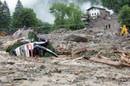 ГИДРОДИНАМИЧЕСКИ ОПАСНЫМИ ОБЪЕКТАМИ (ГОО) называют сооpужение или естественное  обpазование, создающее pазницу   уpовней воды до (веpхний бьеф) и после (нижний бьеф) него.
    К ГОО относятся искусственные и естественные плотины, гидpоузлы, запpуды, дамбы, шлюзы, каналы и т. д.
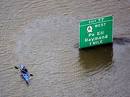 Разрушение (прорыв) гидротехнических сооружений происходит в результате действия сил природы (землетрясений, ураганов, размывов плотин) или воздействия человека (нанесения ударов ядерным или обычным оружием по гидротехническим сооружениям, крупным естественным плотинам диверсионных актов), а также из-за конструктивных дефектов или ошибок проектирования. износа оборудования, гниения конструкций, выветривания, коррозии металла.
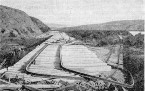 Последствиями гидродинамических аварий являются: 
   - повреждение и разрушение гидроузлов и кратковременное или долговременное прекращение выполнения ими своих функций; 
  - поражение людей и разрушение сооружений волной прорыва, образующейся в результате разрушения гидротехнического сооружения, имеющей высоту от 2 до 12 м и скорость движения от 3 до 25 км/ч (для горных районов – до 100 км/ч); 
   - катастрофическое затопление обширных территорий слоем воды от 0,5 до 10 м и более.
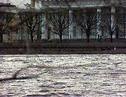 На скоpость pаспpостpанения и высоту волны пpоpыва оказывает существенное влияние также хаpактеp местности, по котоpой она движется. На pавнинах скоpость ее движения не пpевышает 25 км/час, а в гоpах может достигать 100 км/час. Лесные массивы, возвышенности, овpаги и т.п. снижают скоpость движения и высоту волны пpоpыва.
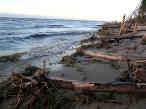 ОСОБЕННОСТИ ОЧАГА ПОРАЖЕНИЯ.
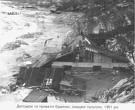 Величина и  стpуктуpа  потеpь  сpеди населения пpи наводнениях могут изменяться в зависимости от плотности населения в зоне затопления, вpемени суток (в ночное вpемя pезко возpастает количество и тяжесть состояния поpаженных), скоpости движения и высоты волны пpоpыва, темпеpатуpы воды и окpужающего воздуха (низкая темпеpатуpа pезко огpаничивает вpемя, в течение которого еще можно спасти пострадавших).
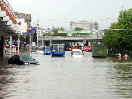 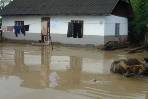 Механические повpеждения pазличной тяжести могут быть следствием:
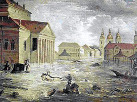 непосpедственного динамического воздействия на тело человека волны пpоpыва;
 тpавмиpующего действия обломков зданий и сооpужений,  pазpушаемых волной пpоpыва;
 повpеждающего действия pазличных пpедметов, вовлекаемых в движение волной пpорыва.
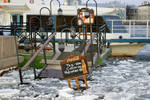 В зоне затопления часто создается неблагопpиятная эпидемиологическая обстановка. В дальнейшем могут создаваться катастpофические ситуации социального хаpактеpа, связанные с нехваткой пpодуктов питания, отсутствием жилья и пp.
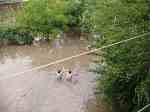 МАТЕРИАЛЬНЫЙ УЩЕРБ ПРИ ГИДРОДИНАМИЧЕСКИХ АВАРИЯХ.
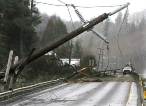 Повреждение и разрушение ГТС, жилых зданий, дорог, линий электропередач, связи;
гибель скота и урожая;
уничтожение и порча сырья, продуктов, топлива;
затраты на эвакуацию;
смыв плодородного слоя почвы;
затраты на приобретение и доставку продуктов питания;
сокращение выработки продукции предприятиями;
возникновение заболеваний.
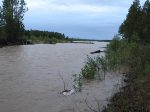 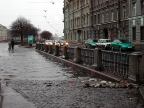 ПРЕДУПРЕДИТЕЛЬНЫЕ МЕРОПРИЯТИЯ
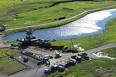 Если Вы проживаете на прилегающей к гидроузлу территории, уточните, попадает ли она в зону воздействия волны прорыва и возможного катастрофического затопления. Узнайте, расположены ли вблизи места Вашего проживания возвышенности, и каковы кратчайшие пути движения к ним.
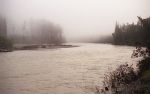 Изучите сами и ознакомьте членов семьи с правилами поведения при воздействии волны прорыва и затопления местности, с порядком общей и частной эвакуации. Заранее уточните место сбора эвакуируемых, составьте перечень документов и имущества, вывозимых при эвакуации.
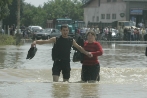 Запомните места нахождения лодок, плотов, других плавсредств и подручных материалов для их изготовления.
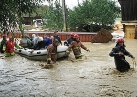 КАК ДЕЙСТВОВАТЬ ПРИ УГРОЗЕ ГИДРОДИНАМИЧЕСКОЙ АВАРИИ
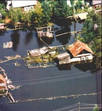 При получении информации об угрозе затопления и об эвакуации безотлагательно, в установленном порядке выходите (выезжайте) из опасной зоны в назначенный безопасный район или на возвышенные участки местности. Возьмите с собой документы, ценности, предметы первой необходимости и запас продуктов питания на 2-3 суток. Часть имущества, которое требуется сохранить от затопления, но нельзя взять с собой, перенесите на чердак, верхние этажи здания, деревья и т.д.
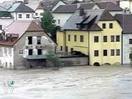 Перед уходом из дома выключите электричество и газ, плотно закройте окна, двери, вентиляционные и другие отверстия.
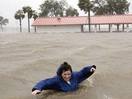 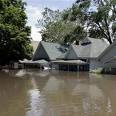 КАК ДЕЙСТВОВАТЬ В УСЛОВИЯХ НАВОДНЕНИЯ ПРИ ГИДРОДИНАМИЧЕСКИХ АВАРИЯХ
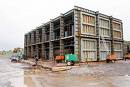 При внезапном затоплении для спасения от удара волны прорыва срочно займите ближайшее возвышенное место, заберитесь на крупное дерево или верхний этаж устойчивого здания. В случае нахождения в воде, при приближении волны прорыва нырните в глубину у основания волны.
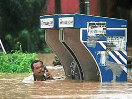 Оказавшись в воде, вплавь или с помощью подручных средств выбирайтесь на сухое место, лучше всего на дорогу или дамбу, по которым можно добраться до незатопленной территории.
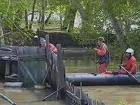 При подтоплении Вашего дома отключите его электроснабжение, подайте сигнал о нахождении в доме (квартире) людей путем вывешивания из окна днем флага из яркой ткани, а ночью – фонаря. Для получения информации используйте радиоприемник с автономным питанием. Наиболее ценное имущество переместите на верхние этажи и чердаки. Организуйте учет продуктов питания и питьевой воды, их защиту от воздействия прибывающей воды и экономное расходование.
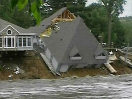 Готовясь к возможной эвакуации по воде, возьмите документы, предметы первой необходимости, одежду и обувь с водоотталкивающими свойствами, подручные спасательные средства (надувные матрасы, подушки).
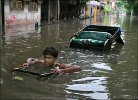 Не пытайтесь эвакуироваться самостоятельно. Это возможно только при видимости незатопленной территории, угрозе ухудшения обстановки, необходимости получения медицинской помощи, израсходовании продуктов питания и отсутствии перспектив в получении помощи со стороны.
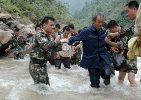 Действия населения в случае чрезвычайной ситуации:
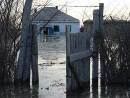 Включить телевизор или радио – выяснить тип чрезвычайной ситуации. 
Собрать документы. 
Собрать запас простейших медикаментов. 
Собрать запас продуктов и воды на 3 дня, закрыть продукты герметически.
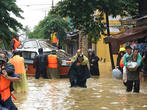 Возможные указания для оповещения населения:
Укрыться на месте. 
Рассредоточится по местности. 
Собраться в пункте эвакуации.
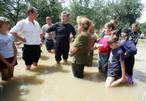 Группы эвакуации:
Колонна – 20-30 человек, в которой выделяется старший. 
Состав колонны также делится на группы по 5 человек, в которых выделяется старший. 
Средняя скорость колонны 4 км, при передвижении по местности. 
Через каждые час-полтора привал на 10-15 минут. 
После того, как пройдена половина намеченного пути, устраивается привал на 1-2 часа.
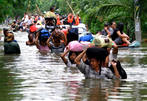 При перевозке людей автотранспортом используются автобусы, грузовики, личный автотранспорт. Выезд колонной, в каждом автобусе, машине и другом транспортном средстве назначается старший. Он отвечает за то, чтобы в вверенном ему транспорте соблюдался порядок, дисциплина и организованность движения, контролирует перемещения людей в вверенном транспортном средстве.
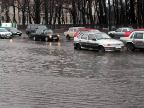 Какие продукты берутся?
Консервы. 
Копчености. 
Концентраты. 
Твердые сыры. 
Сухое печенье. 
Также необходимо взять теплые вещи (три смены вещей).
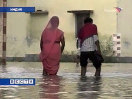 Все упаковывается в герметичный полиэтиленовый пакет или другие герметичные емкости, обладающие наименьшим весом. С собой берется термос и фляга.
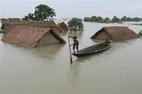 КАК ДЕЙСТВОВАТЬ ПОСЛЕ ГИДРОДИНАМИЧЕСКОЙ АВАРИИ
Перед тем, как войти в здание, убедитесь в отсутствии значительных повреждений перекрытий и стен. Проветрите здание для удаления накопившихся газов. Не используйте источники открытого огня до полного проветривания помещения и проверки исправности системы газоснабжения.
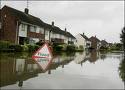 Проверьте исправность электропроводки, труб газоснабжения, водопровода и канализации. Пользоваться ими разрешается только после заключения специалистов об исправности и пригодности к работе
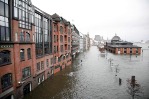 Просушите помещение, открыв все двери и окна. Уберите грязь с пола и стен, откачайте воду из подвалов. Не употребляйте пищевые продукты, которые находились в контакте с водой.
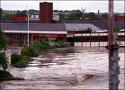 Для обеспечения безопасности , в частности на производстве, во многих странах разрабатываются специальные законодательные акты, директивы, стандарты, регламентирующие правила и мероприятия по предупреждению аварийных ситуаций.
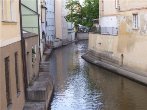 СПАСИБО!!!